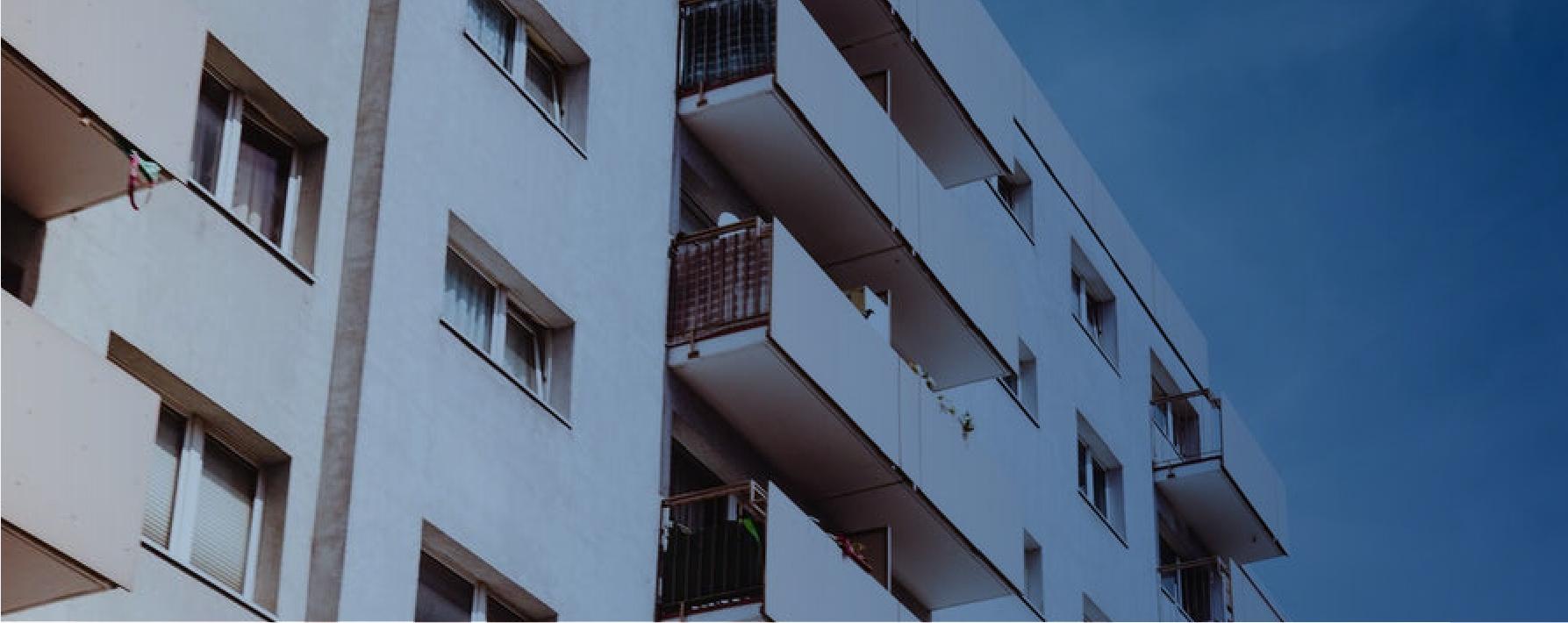 Issue #3
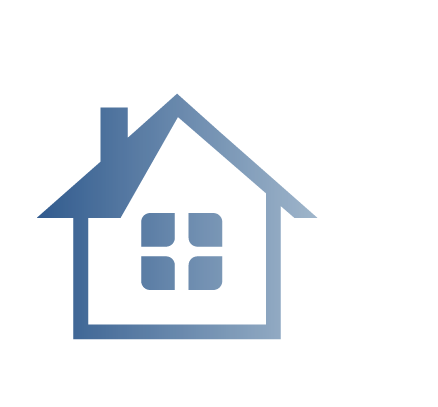 Real estate
newsletter
Sed facilisis libero nec lorem lobortis mattis maecenas placerat est eu lorem.
latest real
estate information
Mauris et semper dolor. Nunc leo velit, pulvinar sit amet enim at, venenatis feugiat lectus. Aliquam euismod erat mi quis.
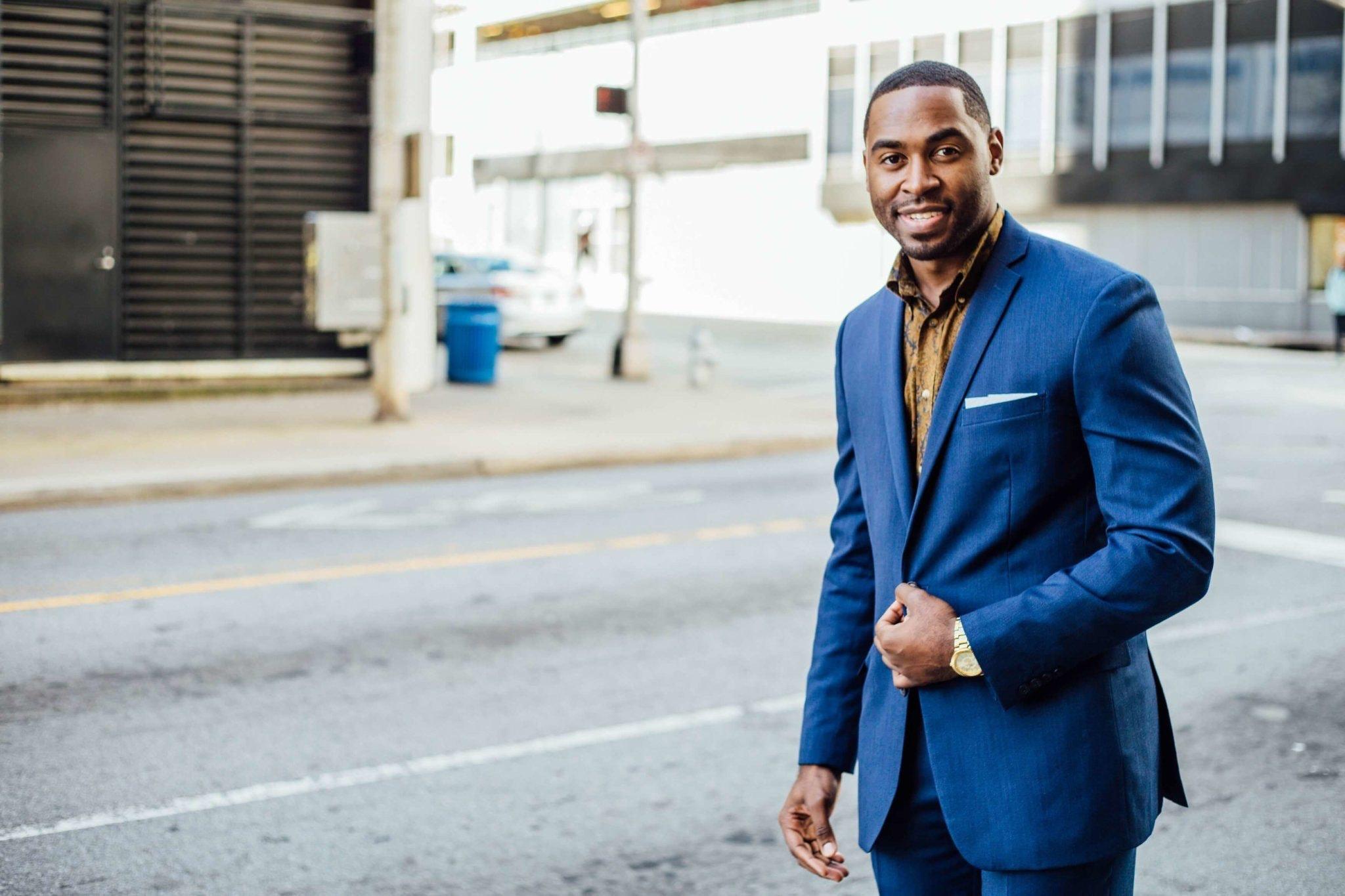 Alayna Lesch Realtor
Fusce vulputate nunc ut posuere tincidunt. Phasellus nec finibus risus. Pellentesque feugiat dictum finibus. Quisque sodales mauris sem, non tempor neque rhoncus rhoncus.
@example.com
T: 123-456-7890
Example.com
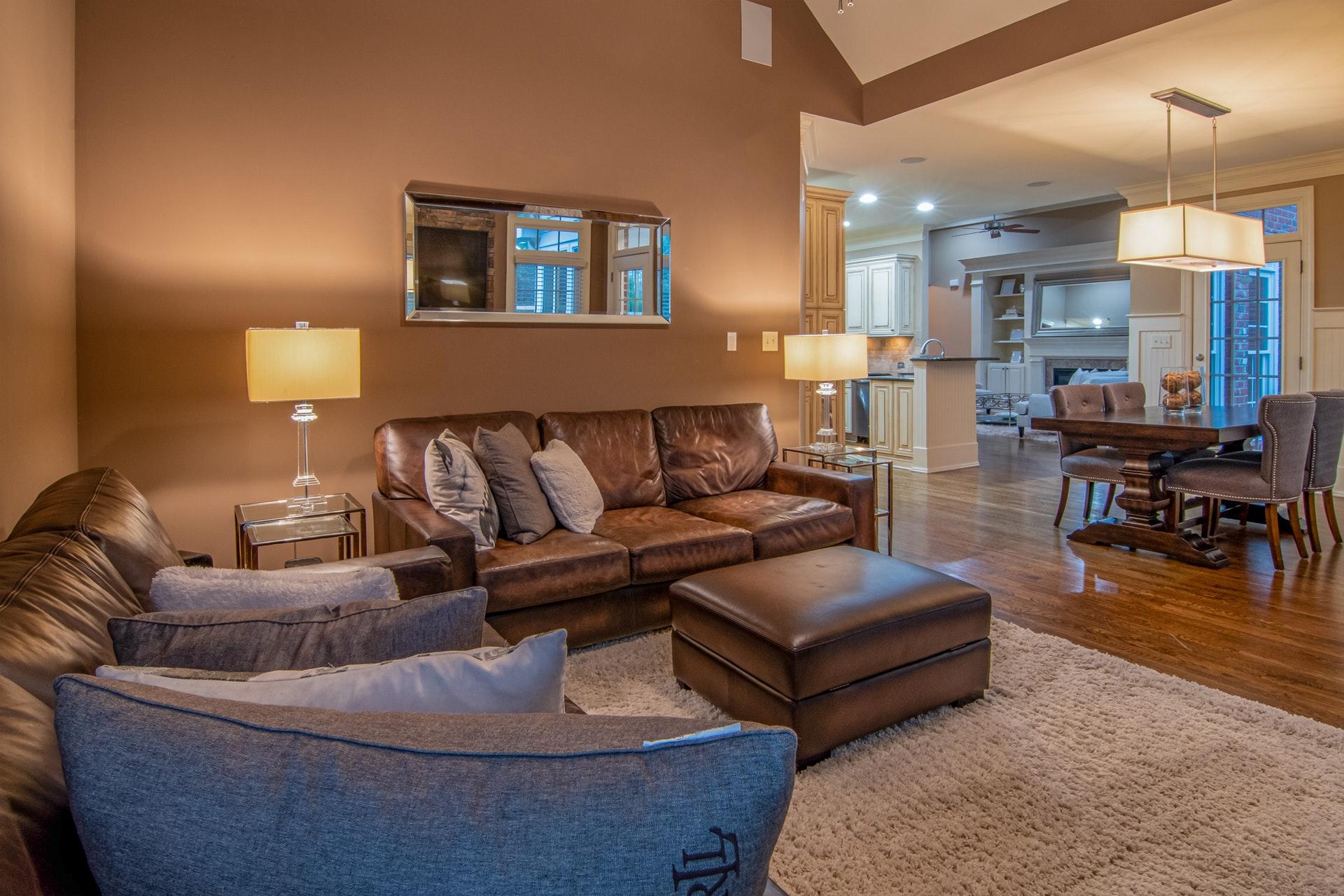 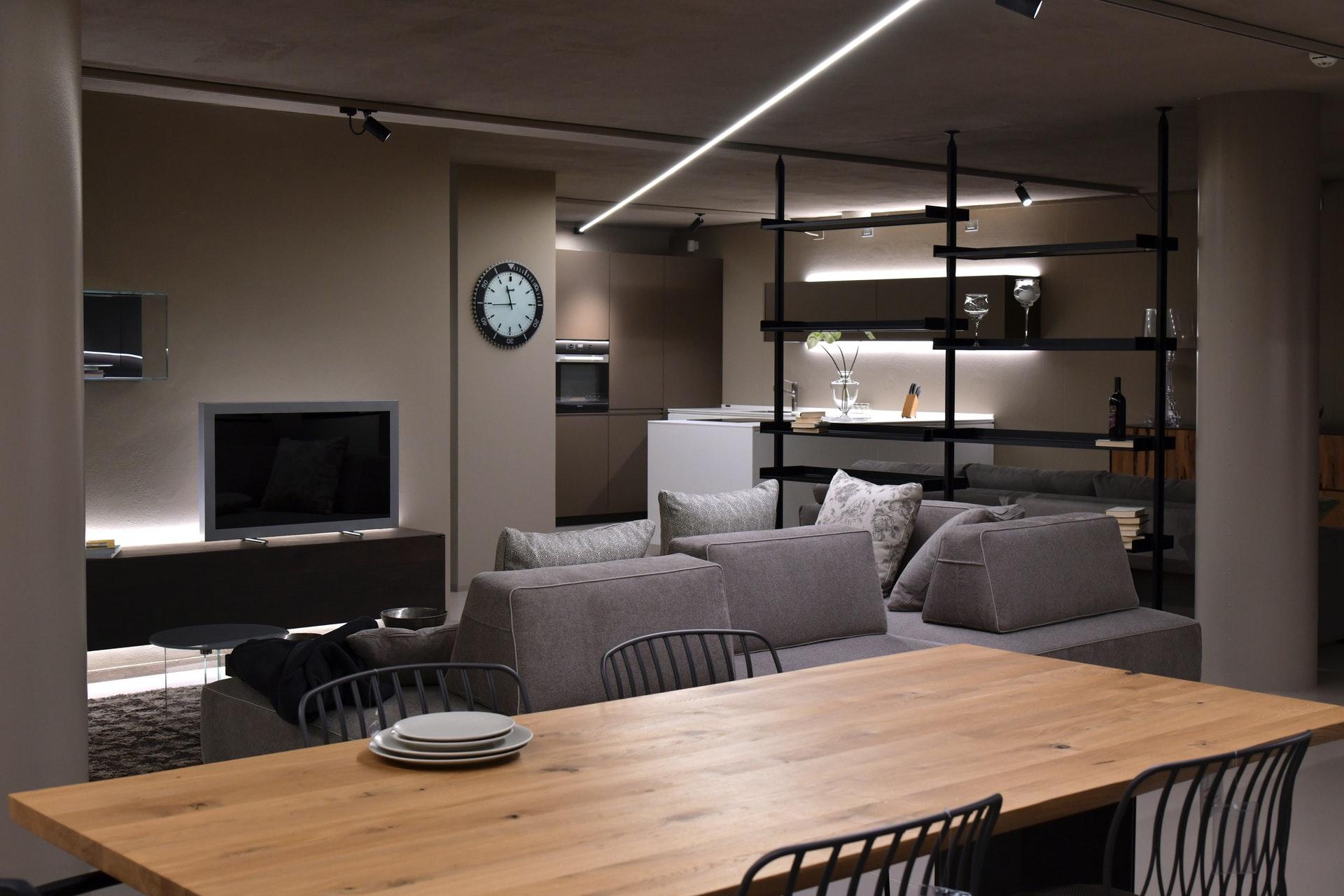 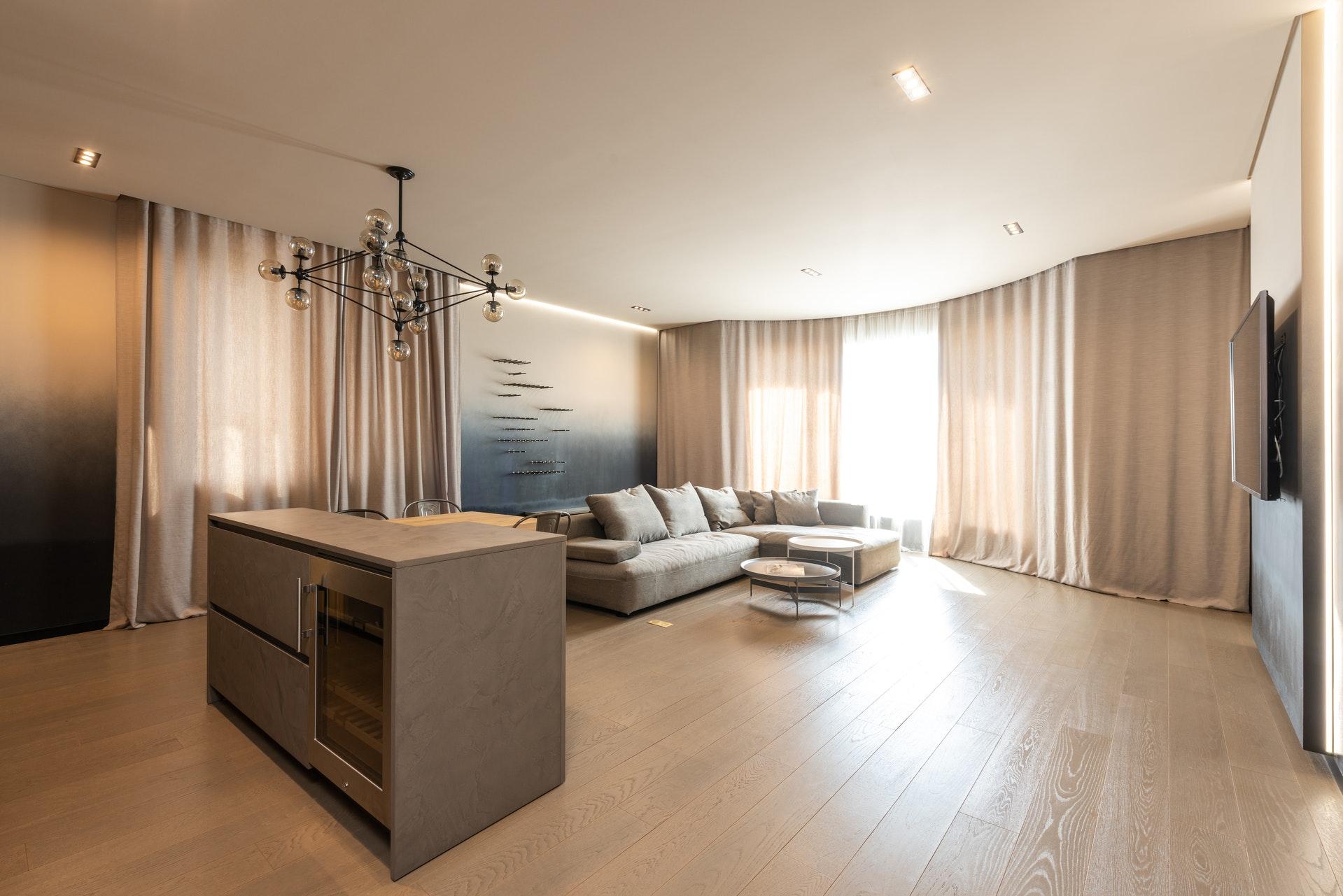 • Lorem ipsum dolor sit amet.
• Aenean condimentum orci.
• Consectetur adipiscing elit.
• Morbi blandit est at urna porta.
• Vel porta risus tempus.
• Quisque eu lacus suscipit.
• Nam scelerisque nisl nec nibh.
• Laoreet, a luctus ipsum gravida.
• Fusce eget lectus vitae turpis.
BOOK NOW
$2.100.200
BOOK NOW
$1.100.700
BOOK NOW
$4.600.700